Урок «Линия горизонта»Разработчик:Князева С.Б.учитель изобразительного искусства ГБОУ СОШ№929
Перспектива-наука ,изучающая законы линейного построения изображения предметов при разном их удалении от наблюдателя . Творческое владение перспективой позволяет художнику достигать сильные и выразительные композиционные эффекты.Без линии горизонта не может обойтись не одно перспективное построение .
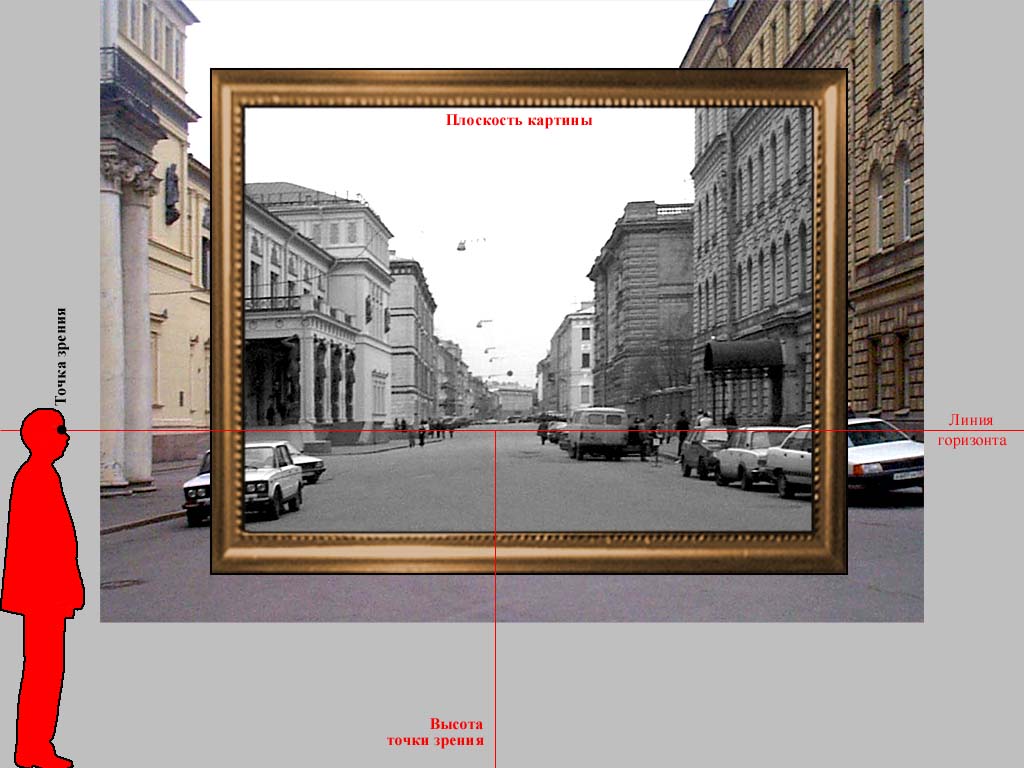 Линия горизонта — воображаемая линия, неизменно лежащая на уровне глаза наблюдателя.
 Она может опускаться или подниматься, в зависимости от положения наблюдателя . Движение нашего взгляда по изобразительной плоскости и наше впечатление, во многом зависит от выбора точки зрения, то есть места вне картины, откуда художник смотрит на изображаемые предметы.
Рассмотрим  картину В. Серова. «Петр Первый»В ней горизонт взят низко . Резкое понижение горизонта скрадывает происходящее на  дальних планах . Это позволило художнику возвеличить центральный персонаж. Петр выразительно вырастает на фоне голубого неба, возвышается над всем окружающем.
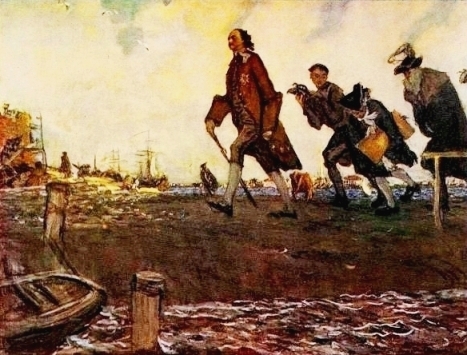 При горизонте, проходящем у нижнего края картины, мы смотрим на изображение снизу вверх, располагаясь почти у ног героев и у основания предметов. Поэтому предметы и фигуры приобретают величественность и торжественность .
Часто фигуры изображаются на фоне неба. Это подчеркивает контур и создает впечатление монументальности.
З.Серебрякова «Беление холста»
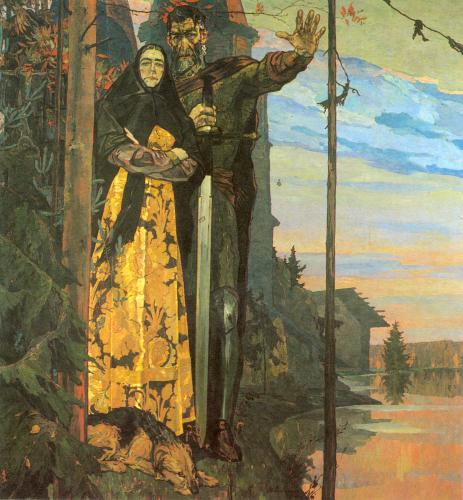 А . Корин«Александр Невский».
С. Никиреев    Вологда – Софийский Собор
Высокая линия горизонта, приближающаяся к верхнему краю картины, дает возможность показать глубину далекого пространства, разместить на нем множество фигур. Мы приподнимаемся, парим над миром и воспринимаем события немного отстраненно. Изображение отдельных предметов складывается в общий узор на развернутой, словно географическая карта, панораме. Такая точка зрения часто встречается в картинах гениального голландца Питера Брейгеля Младшего.
Питер Брейгель «Охотники на снегу»
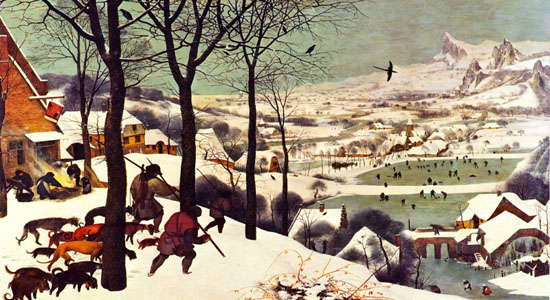 Поднимая линию горизонта , художник как бы поднимает и зрителя.Дает ему возможность охватить взглядом как можно большее пространство , разглядеть участников массовой сцены или ощутить земной простор со множеством планов и деталей.
С. Никиреев « Окраина Кириллова»
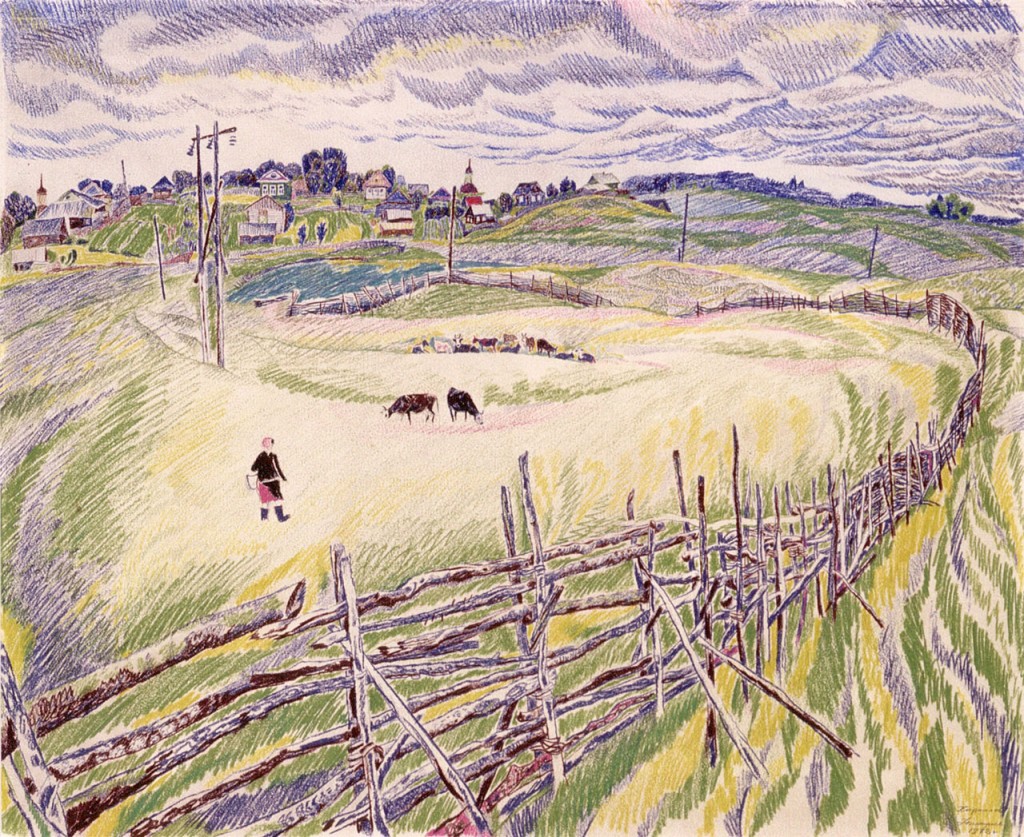 М .Сарьян «В старом Ереване»
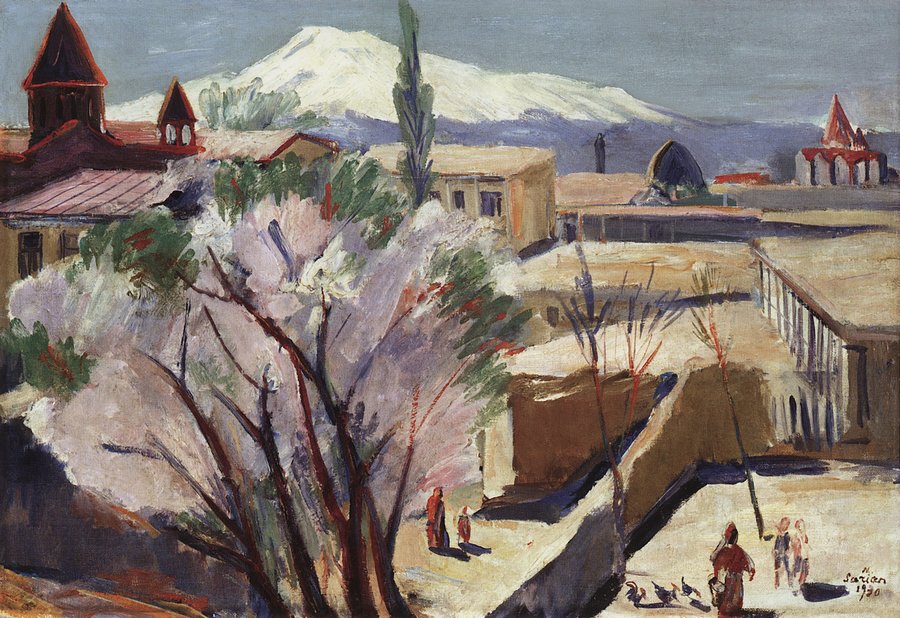 Когда линия глаз располагается примерно на середине холста, создается впечатление, что мы вместе с автором находимся на одном уровне, в одном пространстве с тем, что изображено. Мы словно являемся соучастниками изображаемого события . Чаще всего возникает спокойное, созерцательное настроение
Мы словно присутствуем рядом.
«Христос в пустыне»   И.Н.Крамской»
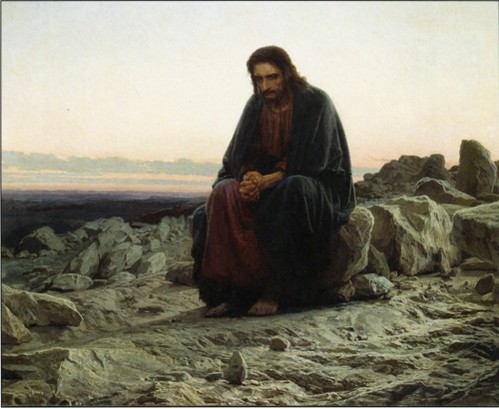